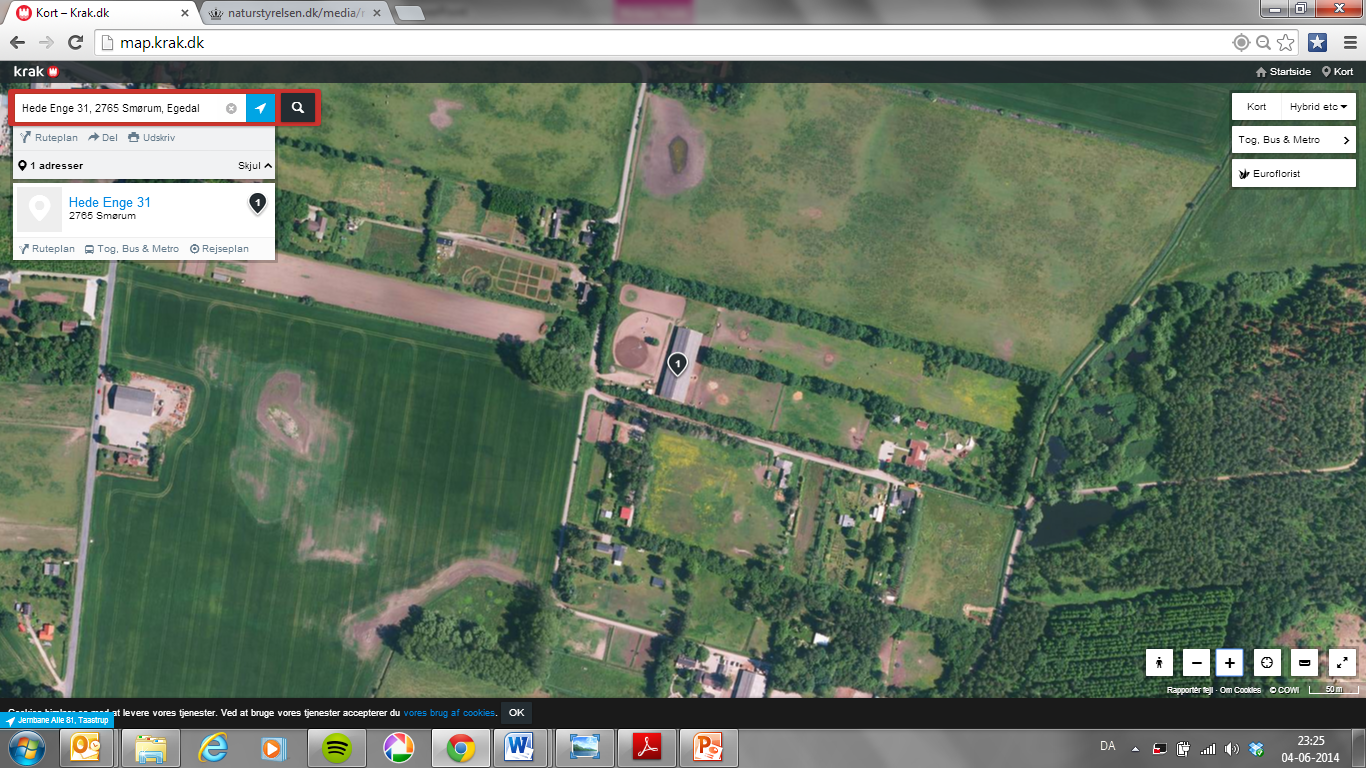 Forhindrings-
bane
Sekretariat
Start for 
Rød og Blå 
rute
Trailer
Parkering